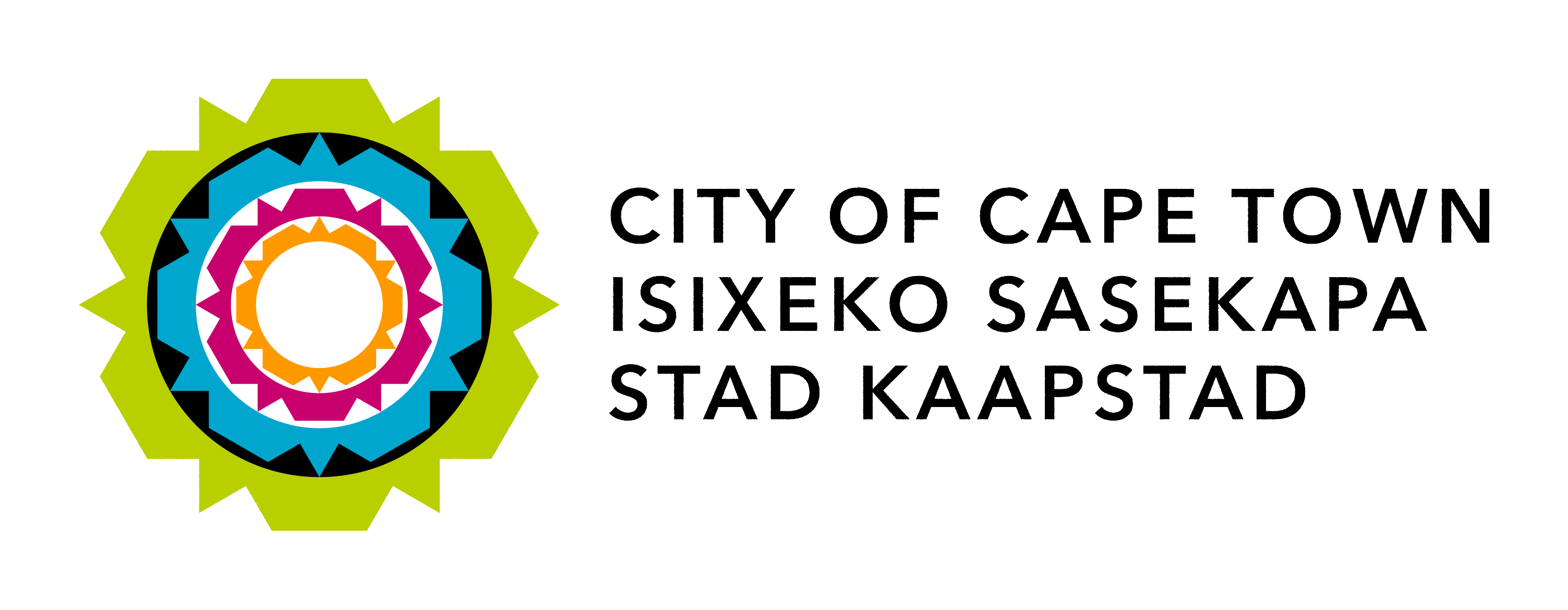 City of Cape Town New Urban Agenda
Vijandren Naidoo
Sustainable Energy Markets
17 October 2017
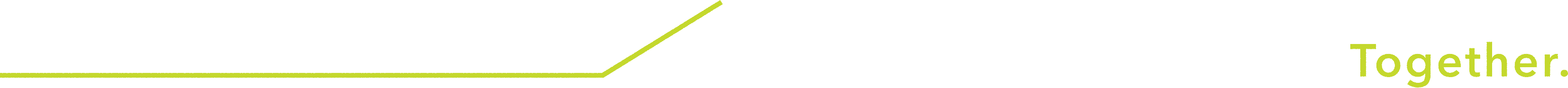 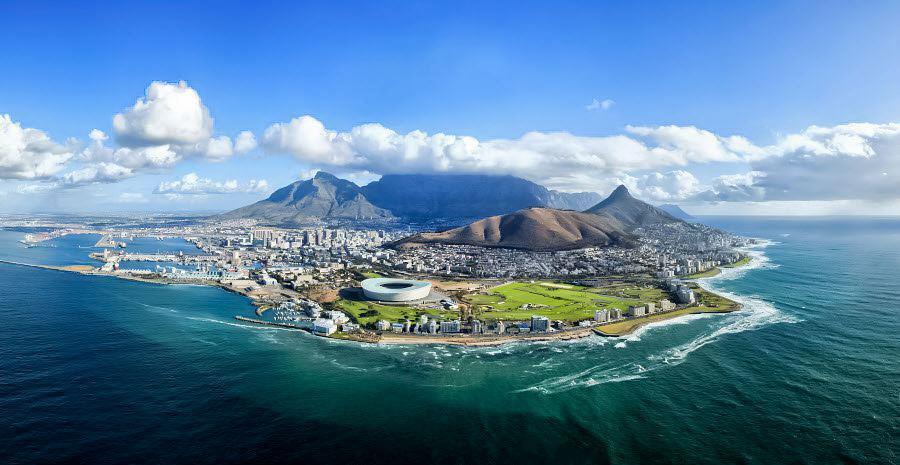 2
Presentation Outline
Integrated Development Plan

Cape Town Energy 2040 Vision

Energy in Electricity

Energy in Transport

Challenges faced
3
Integrated Development Plan
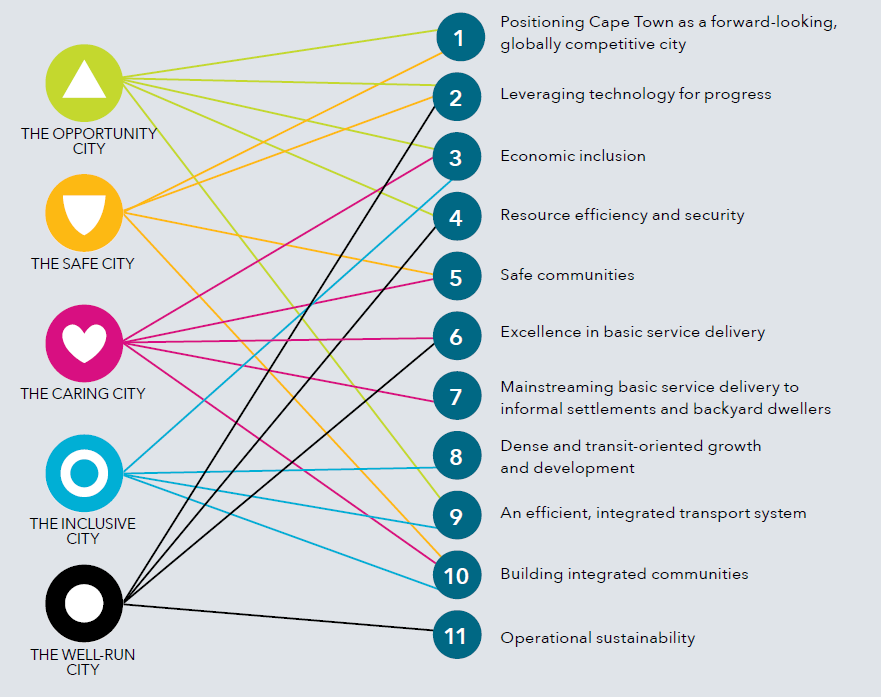 4
Cape Town Energy 2040
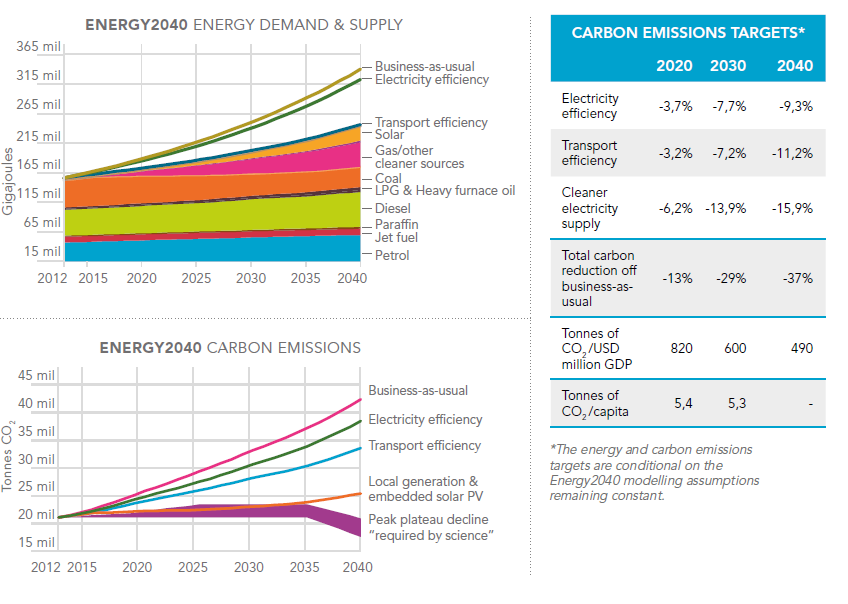 5
Energy: Electricity
City procures power mainly from Eskom (1.8 GW of capacity mainly coal)

Approximately 3.6% of the Eskom power procured is from Renewable Energy Resources 

Largest uptake of renewable is in Solar PV installations
Rising electricity prices
Lower PV costs

IPP procurement process is fraught with regulatory and policy issues
Clarity required for large scale renewable energy procurement
6
Energy Efficiency
Energy Efficiency
Energy efficiency initiatives implemented in many buildings & facilities
Replaced street lighting and traffic lights 
Smart meters being installed
Strategy to rollout to other departments (solid waste, waste water, etc.)
Promotion, awareness and education in private sector
Rollout of Solar Water heating and heat pumps through accredited installers
Low Income energy services
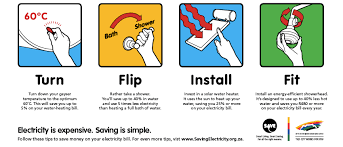 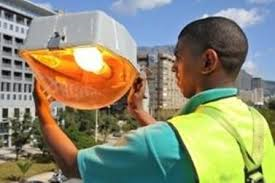 7
Renewable Energy
Solar
Independent Power Producers
Small Scale Embedded Generation
City Owned PV

Hydro
Micro-hydro’s at waste water plants

Wind
Darling wind farm
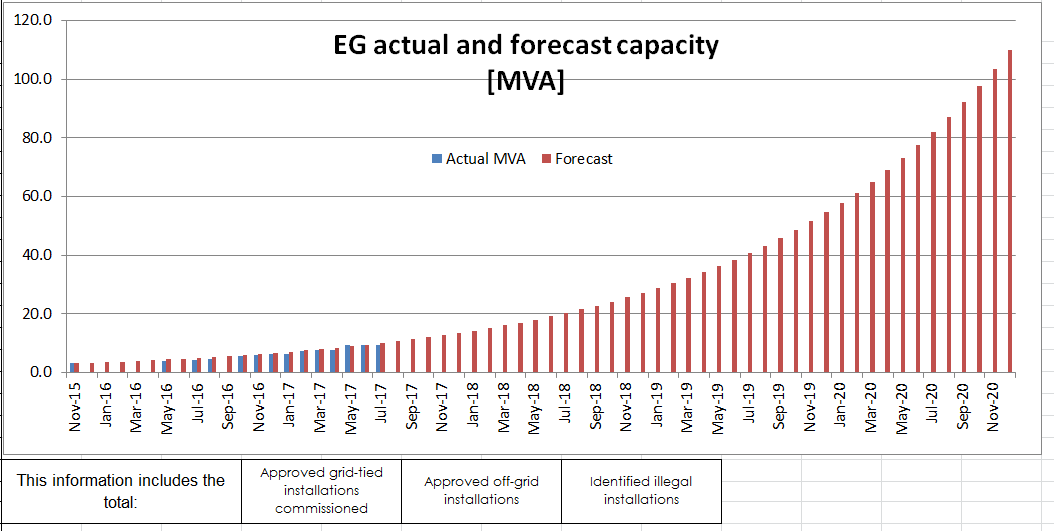 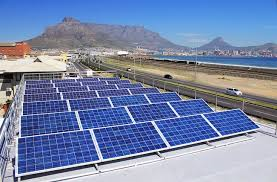 8
Waste to Energy
Waste Water
Primary sludge waste is treated in bio-digesters
Planned installation of CHP plant (1.7MW)
Key water sites are being assessed
Solar PV installation feasibility assessments

Solid Waste
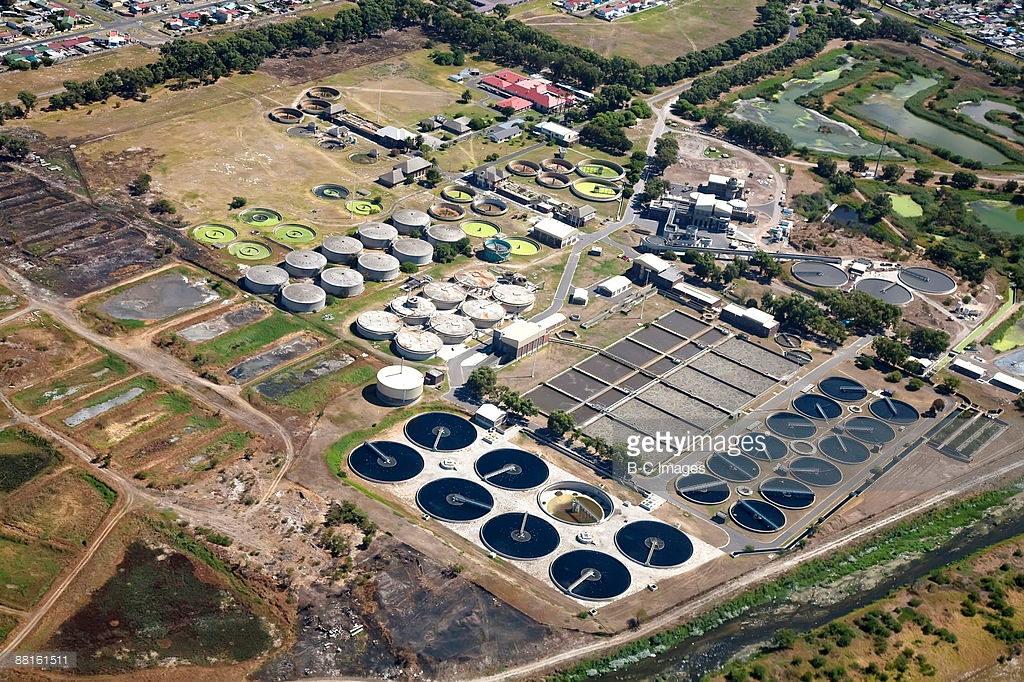 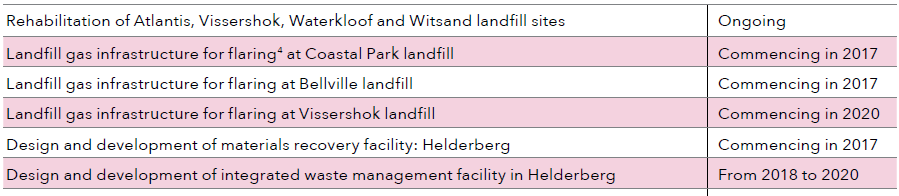 9
Energy 2040
2017
Low carbon
Energy Security
Resource Efficiency
Revenue Protection
Job Creation
2020 (IDP 2017)
120 MW SSEG
100MW RE
300 MW Gas / Clean Energy
10
Approach to achieving target
11
Energy: Transport
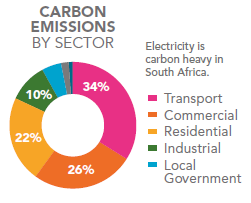 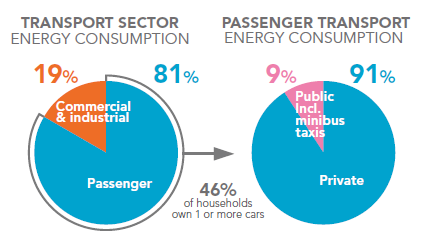 12
Reducing the transport footprint
Transit Orientated development
Strategy in place
Extend coverage of public transport
New economic development zones

E-Mobility
Development of EV framework
Include EV’s in fleet
Work on developing infrastructure
Electric bus fleet rollout in 2018 (PV for charging)

Improve bicycle lanes
Electric bikes, scooters
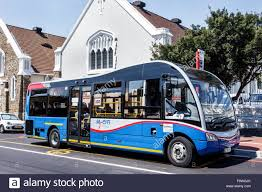 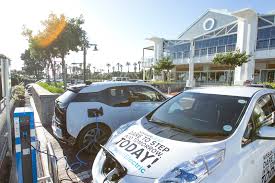 13
Challenges faced by City of Cape Town
Drought crisis

Regulatory challenges

Internal resources 

Revenue risk

Technical risks

Socio-economic development
14
For queries contact vijandren.naidoo@capetown.gov.za